UERCLASS App
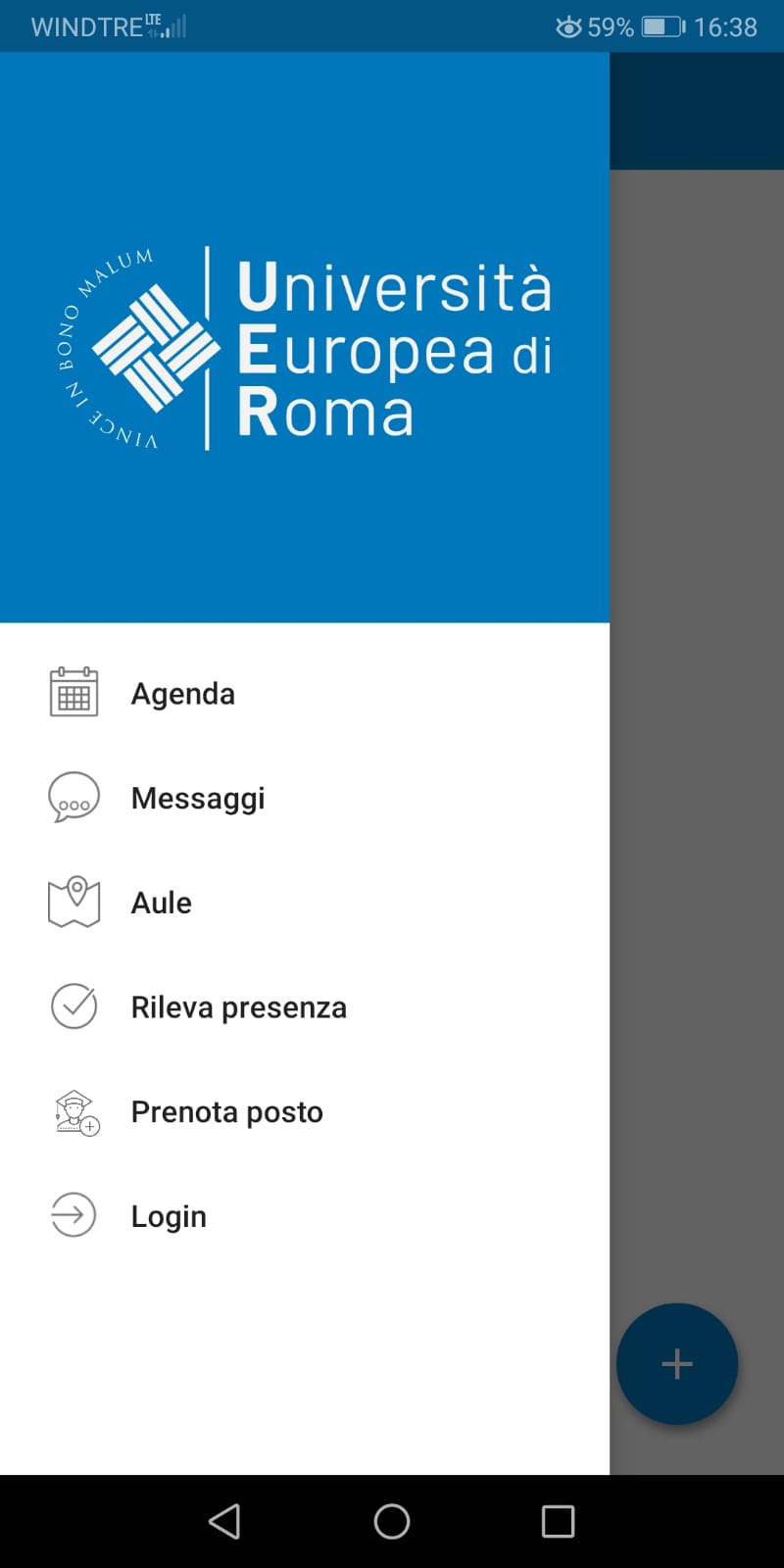 Fare clic per inserire testo
Fare clic per inserire testo
UERCLASS is the smartphone app (Android and iOS) used for registering lesson attendance and checking lesson schedules.
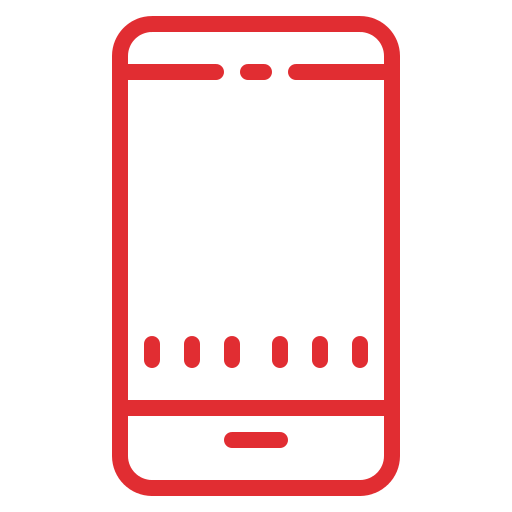 You can download UERCLASS App  for free fromGoogle Play Store and Apple Store
Principal functionalities
Schedules (Agenda): check lesson schedules

Notices (Messaggi): receive lesson news and notices

Classrooms (Aule): check available classrooms to study

Lesson attendance registration (Rileva presenza): register your 	lesson attendance

Book a spot (Prenota posto): to attend lessons in person.
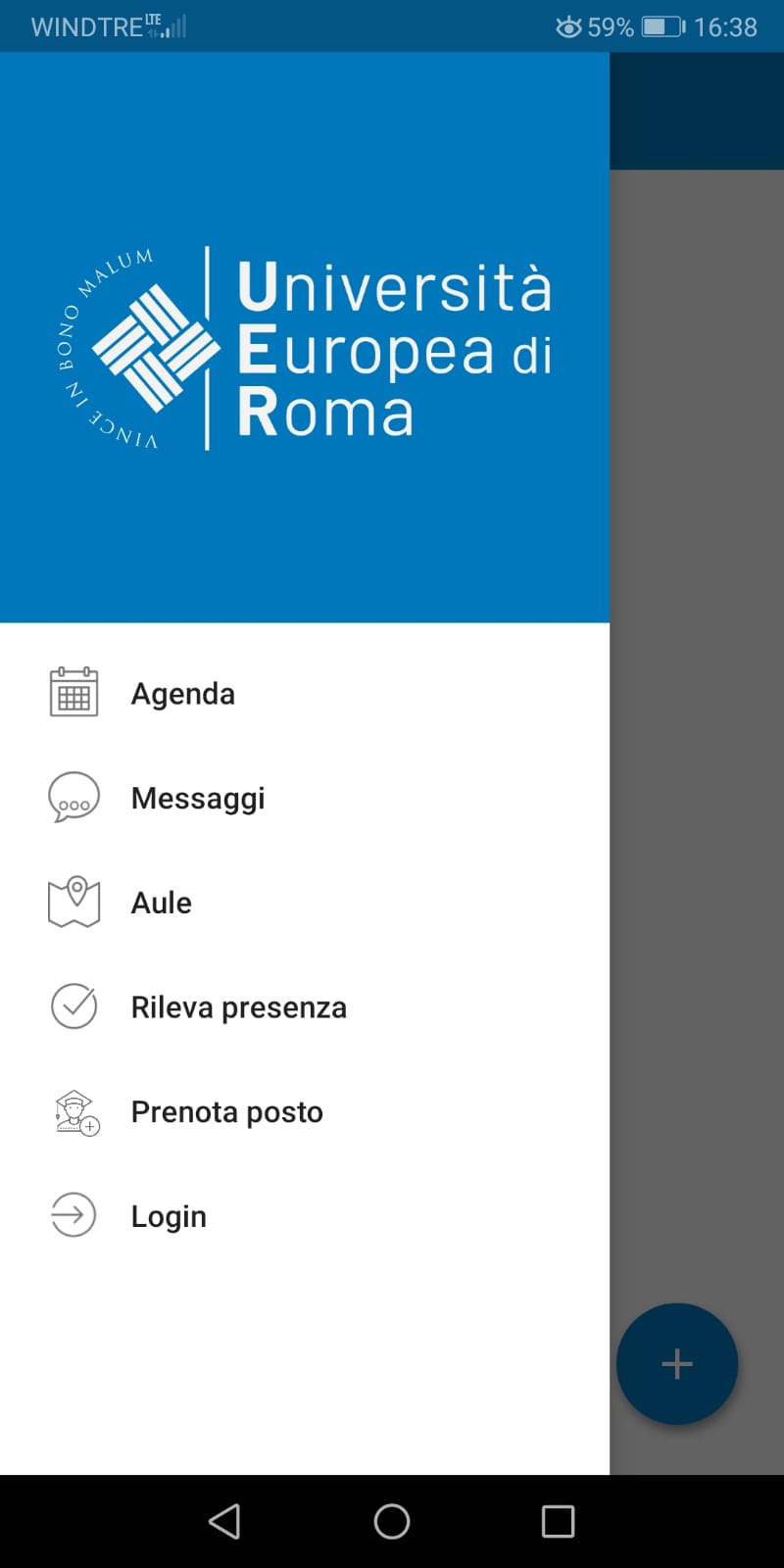 Log in
Use your Esse3 credentials
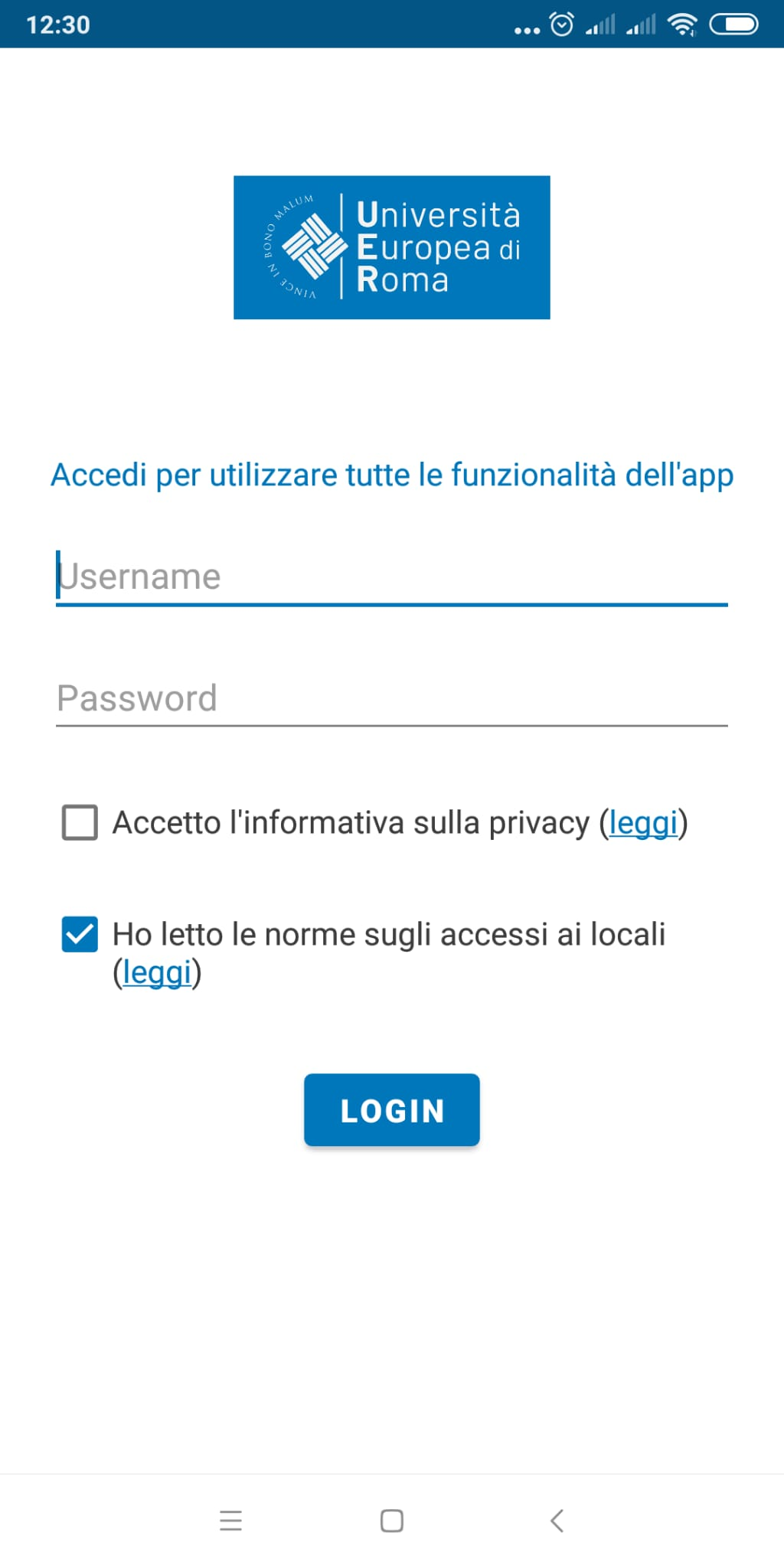 Create an «Erasmus» profile
Click on the blue cross> Click on the blue cross again > Didattica UNIER
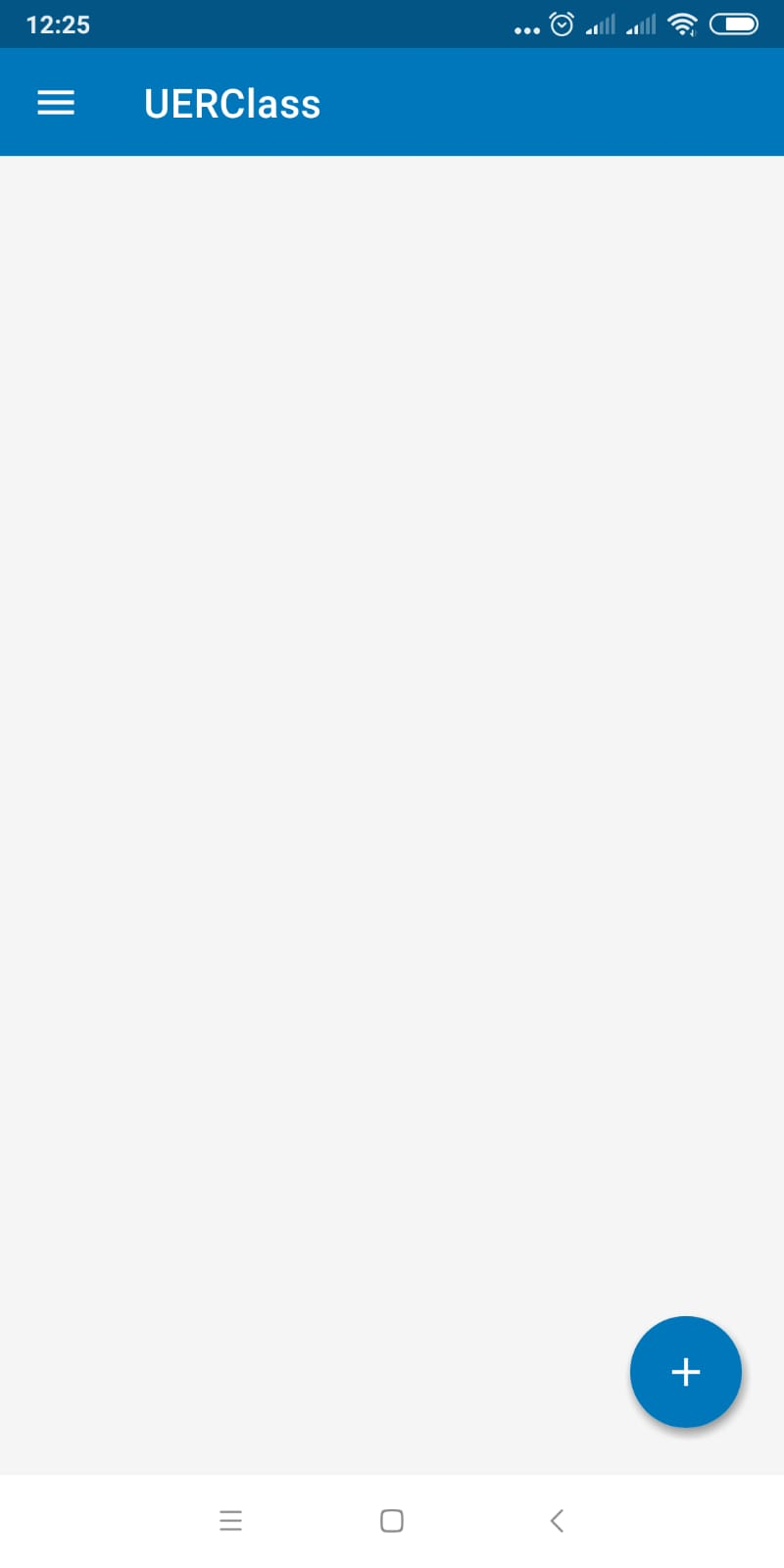 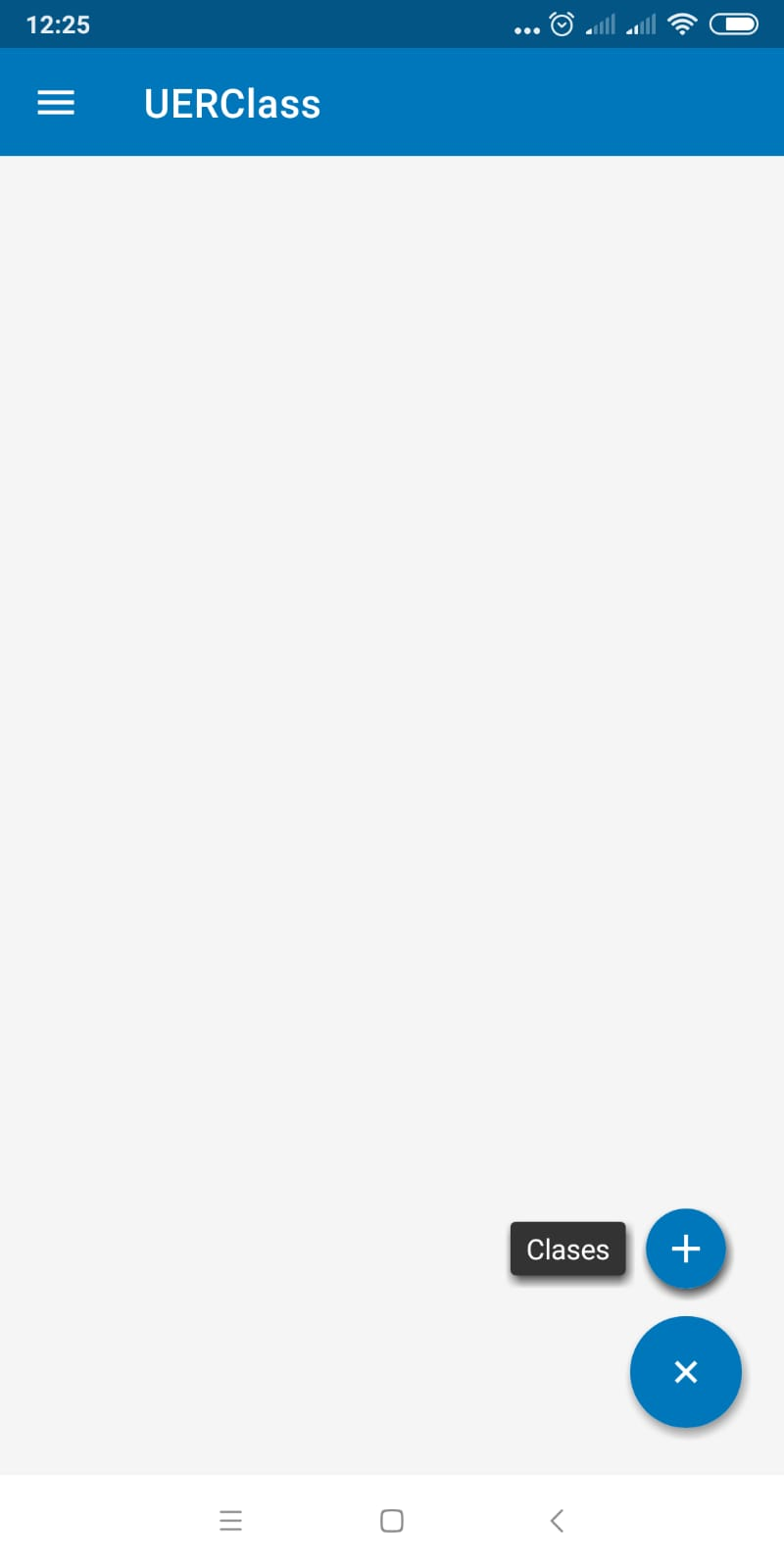 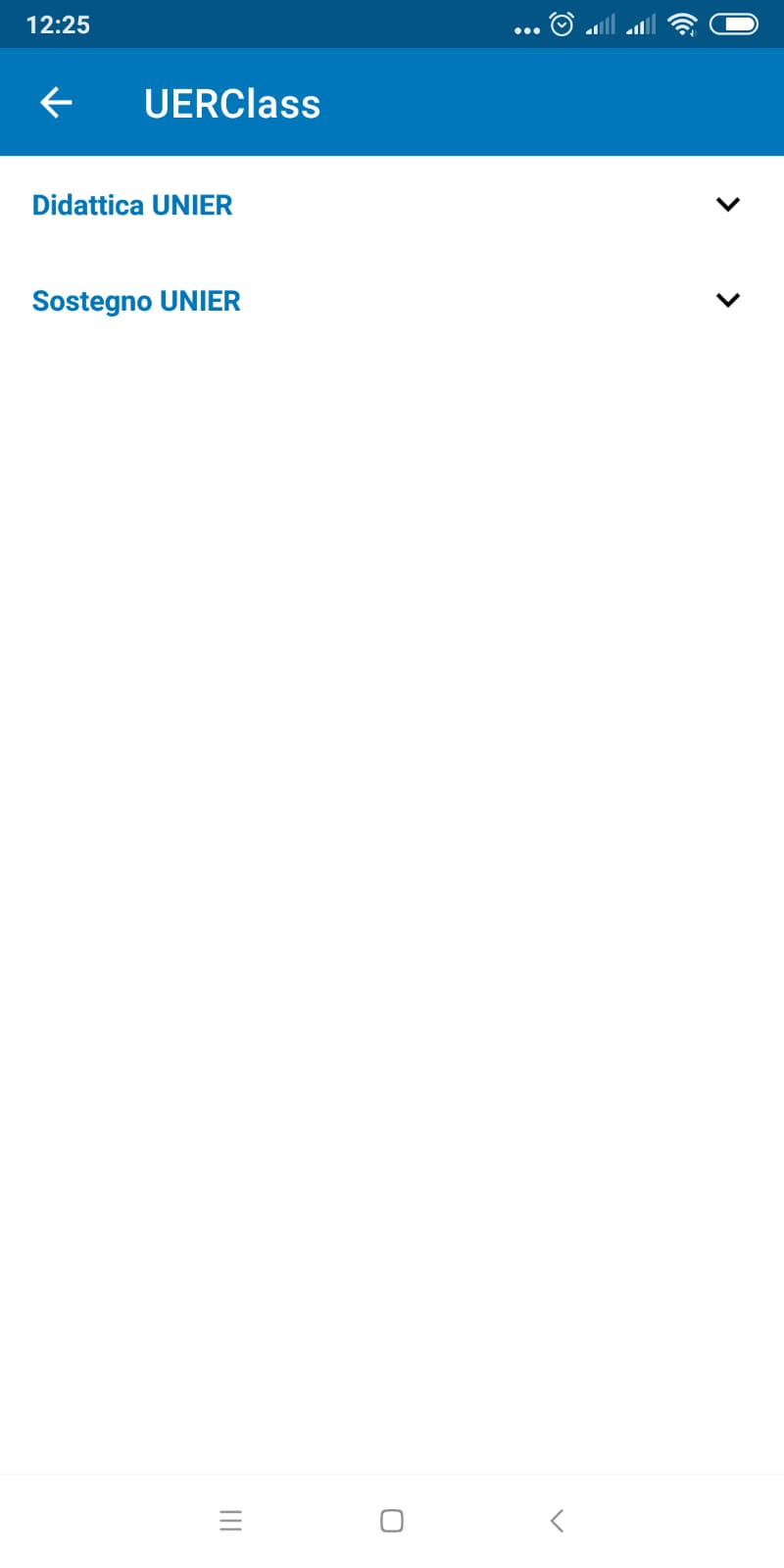 Create an «Erasmus» profile
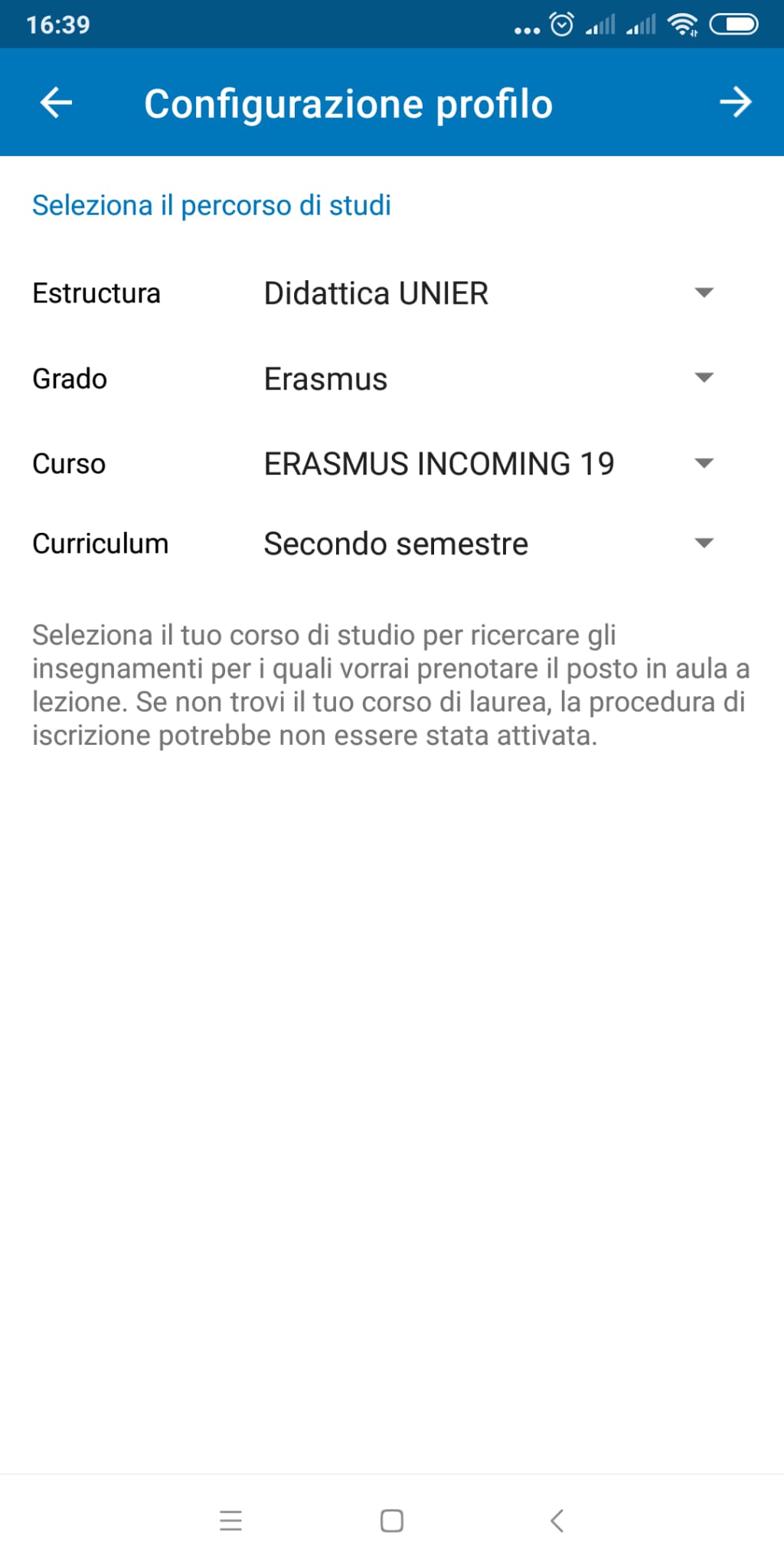 Department: Didattica UNIER
Degree: Erasmus
Course: ERASMUS INCOMING 19
Curriculum: Secondo semestre

Click on the arrow at the upper right corner
You will see the complete list of courses selected by international students. 

If you need a course that is not included in the list, please send an e-mail to andrea.llorente@unier.it

Insert your e-mail and click on «conferma»
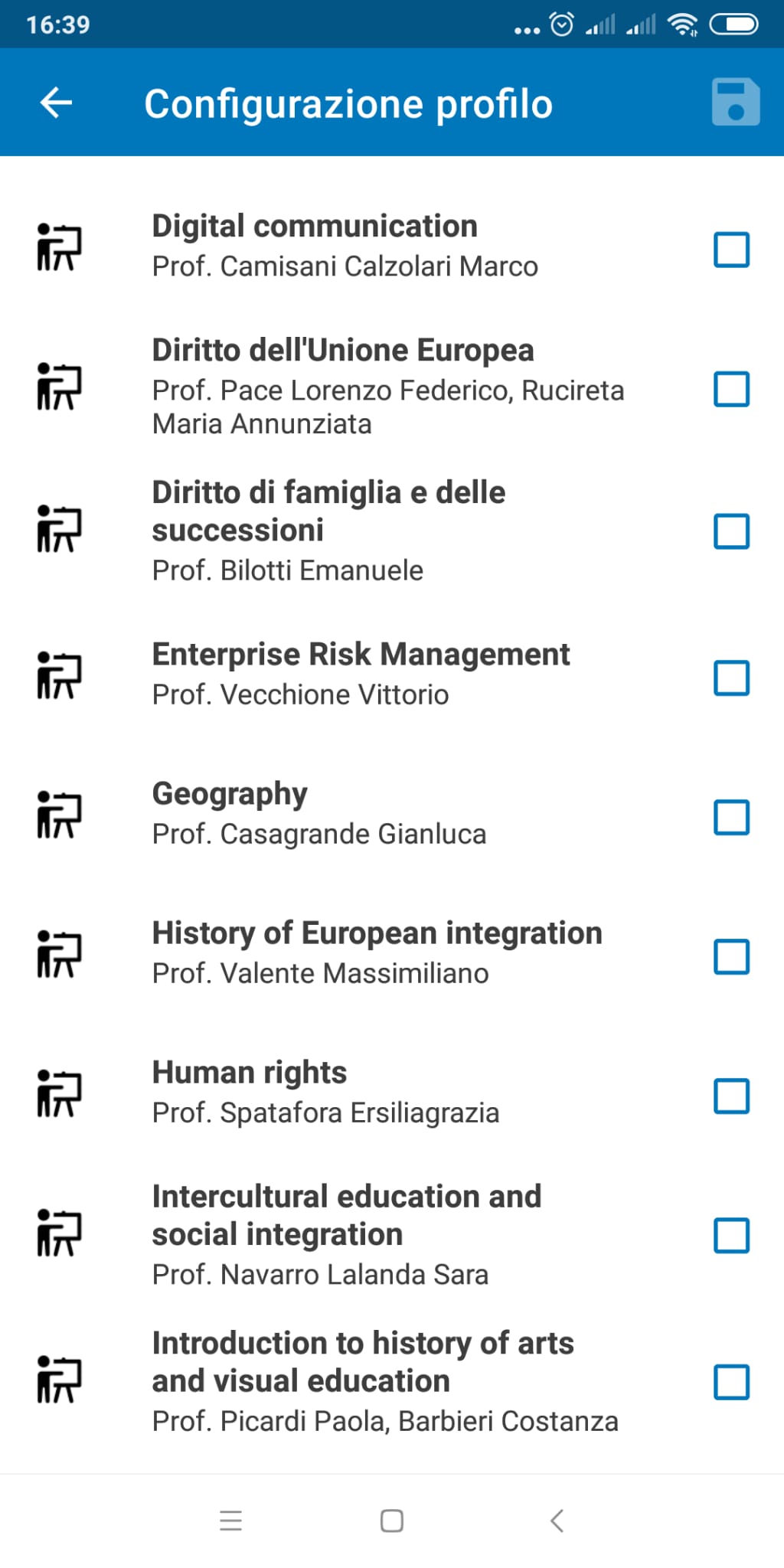 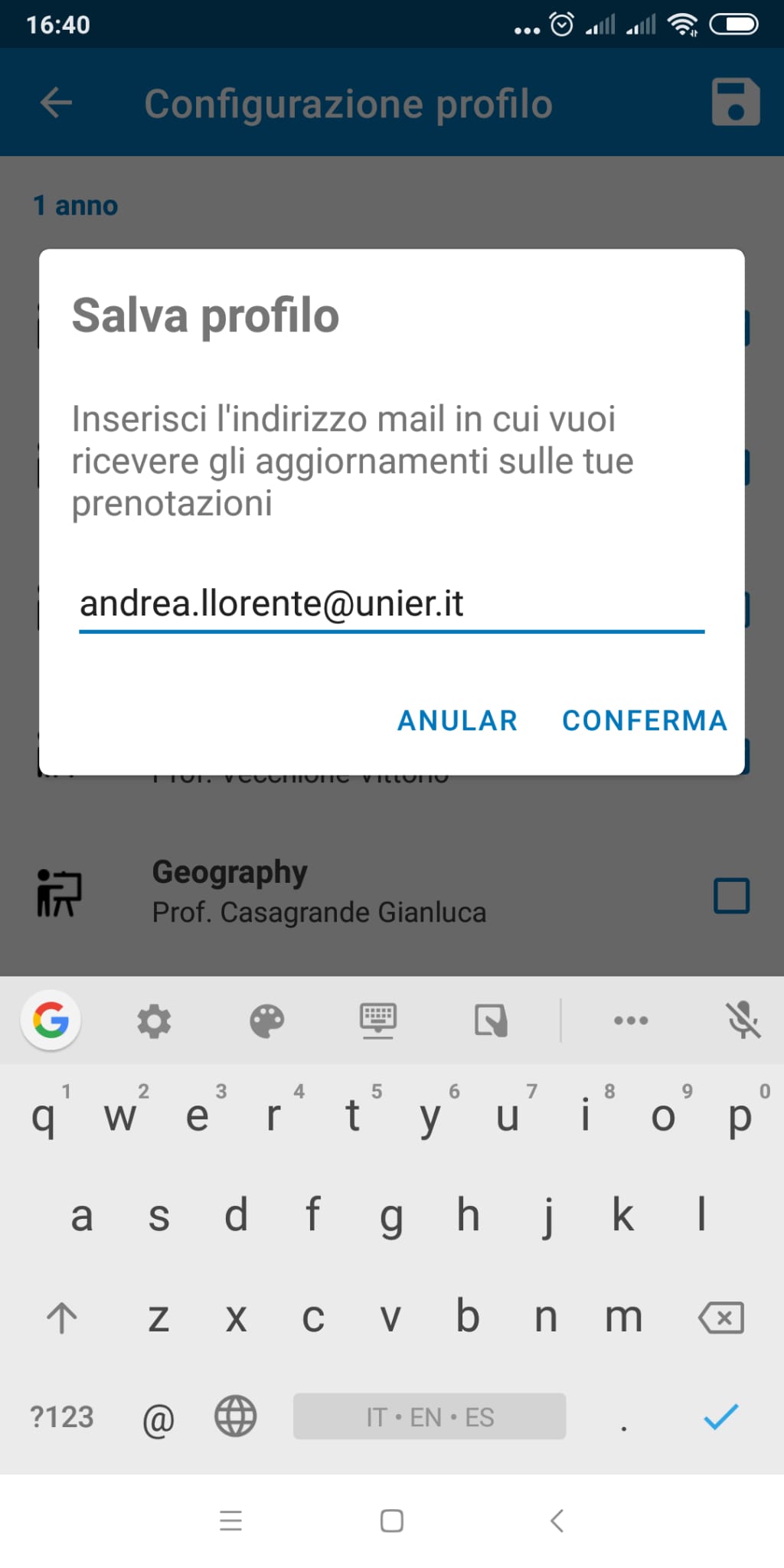 Classrooms (Agenda)
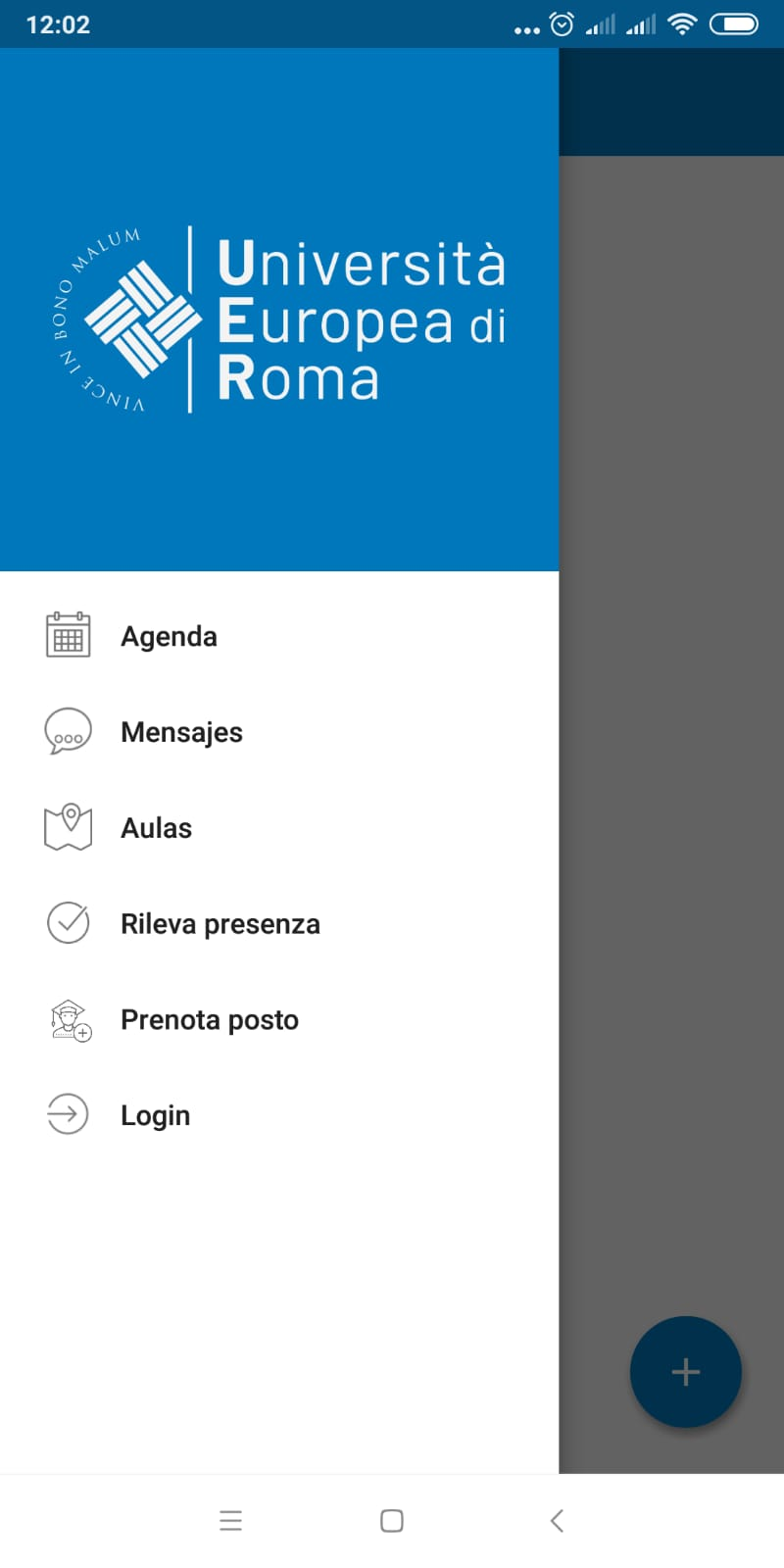 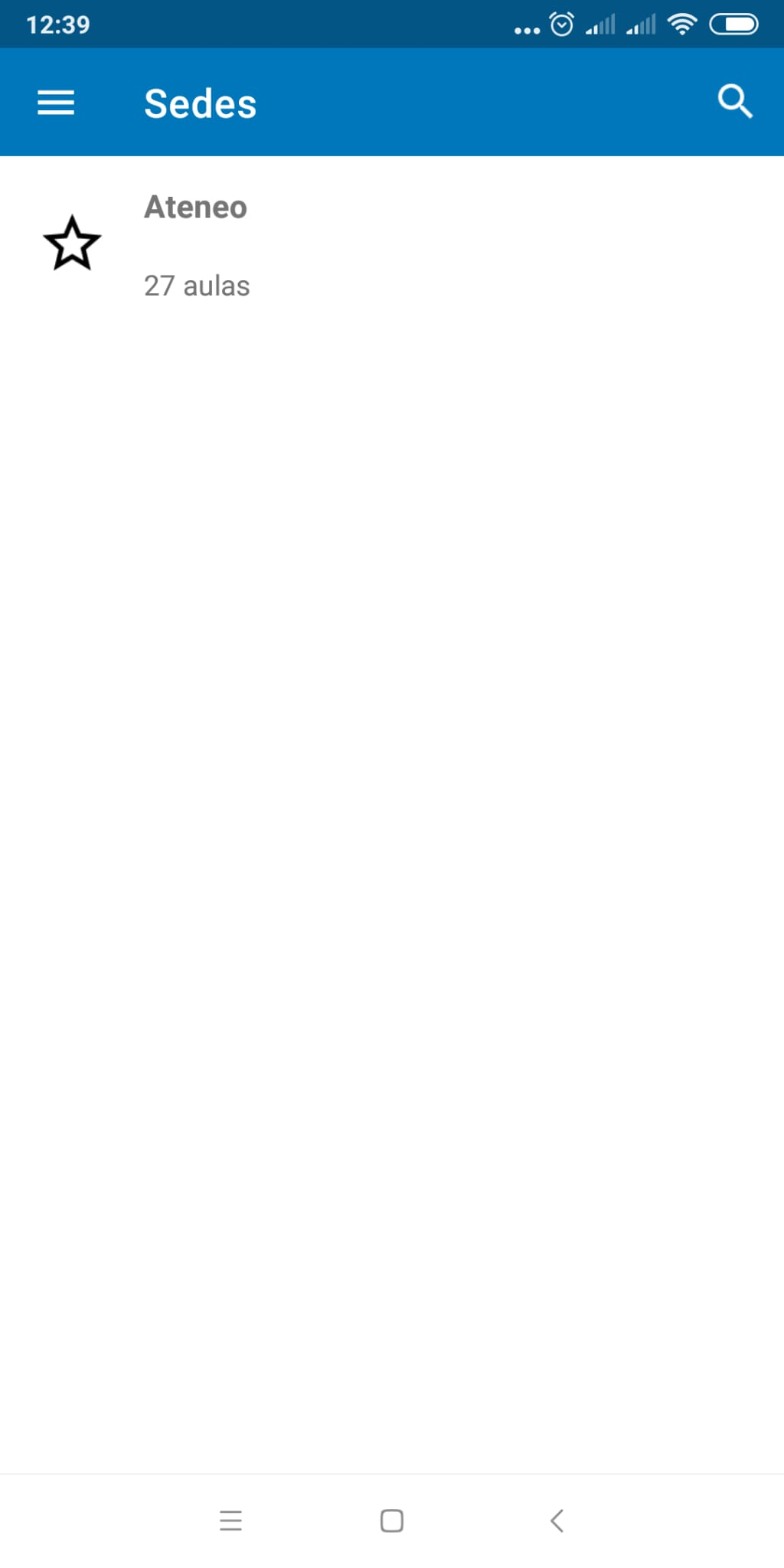 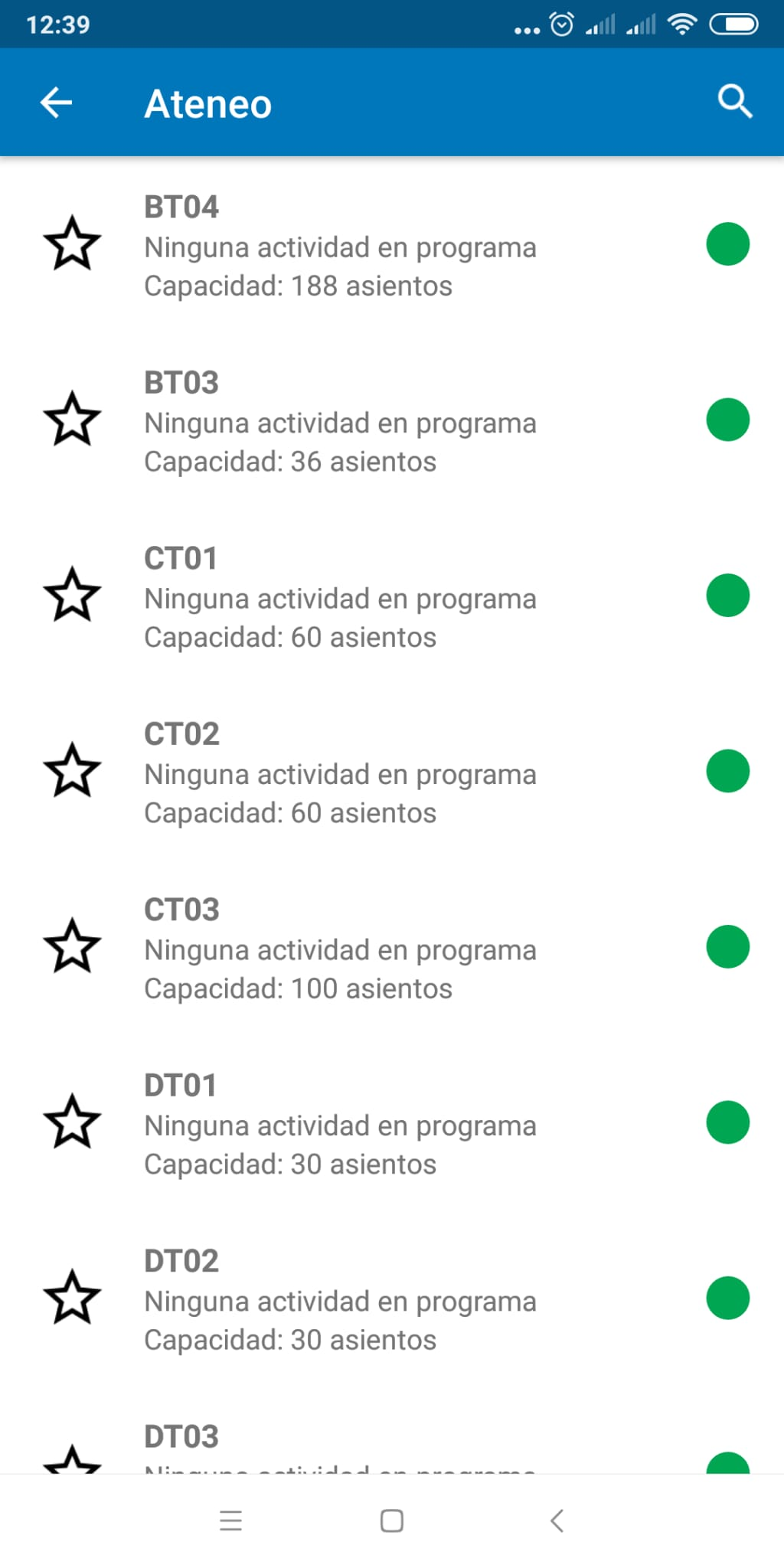 Lesson attendance registration (Rileva presenza)
66% compulsory attendance

Insert your matriculation number

Scan valid QR code

One lesson registration per device
Booking a spot (Prenota posto)
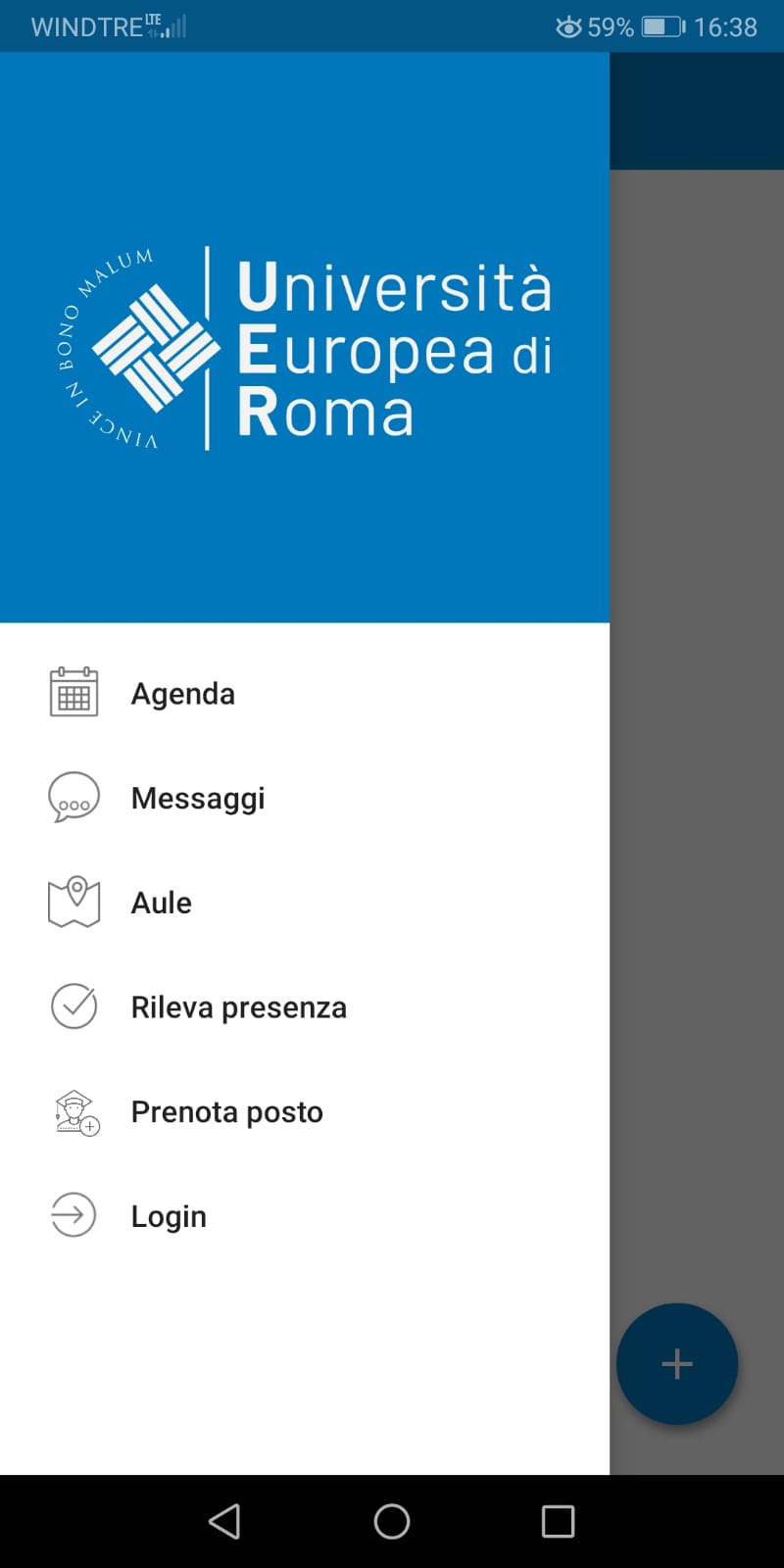 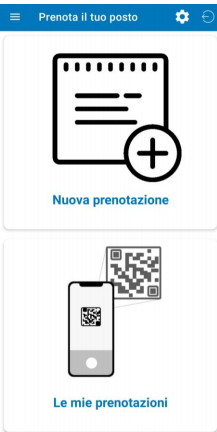 Booking a spot (Prenota posto)
It is only possible to book a spot for lessons taking place in the next 7 days. 

It will not be possible to book a spot when the max. capacity of the room has alredy been reached.

You will receive an e-mail confirming your booking. You can also check your booking in «Le mie prenotazioni».
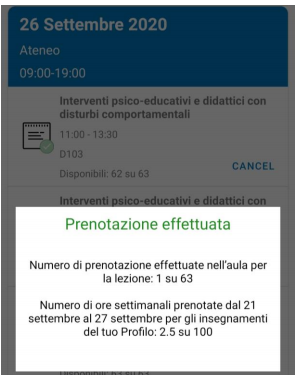 Booking a spot (Prenota posto)
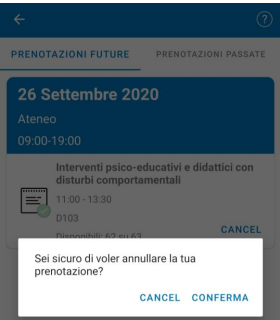 You will be able to cancel your booking by clicking on «Cancel» 

You cannot cancel the booking of a lesson taking place the same day.